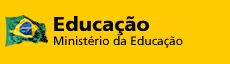 “Supervisão em IES e cursos superiores de EaD – elementos mais comuns que levam à instauração de  Processos”
Secretaria de Regulação e Supervisão da Educação Superior (SERES)
Diretoria de Supervisão da Educação Superior (DISUP)



Setembro 2013
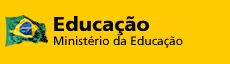 “Supervisão em IES e cursos superiores de EaD – elementos mais comuns que levam à instauração de  Processos”
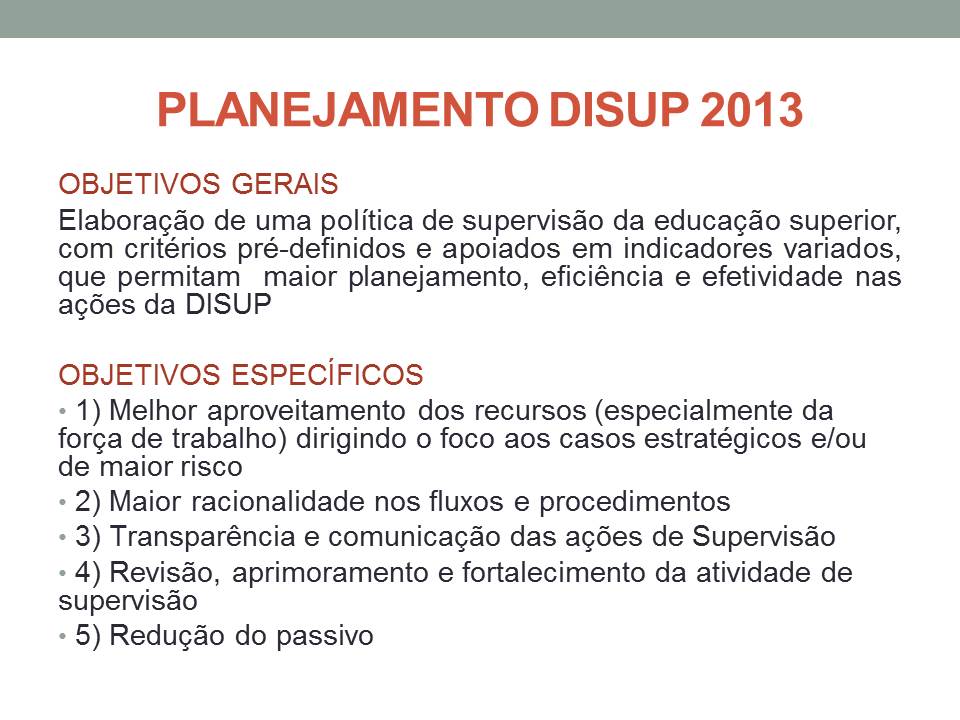 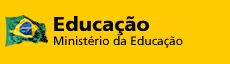 “Supervisão em IES e cursos superiores de EaD – elementos mais comuns que levam à instauração de  Processos”
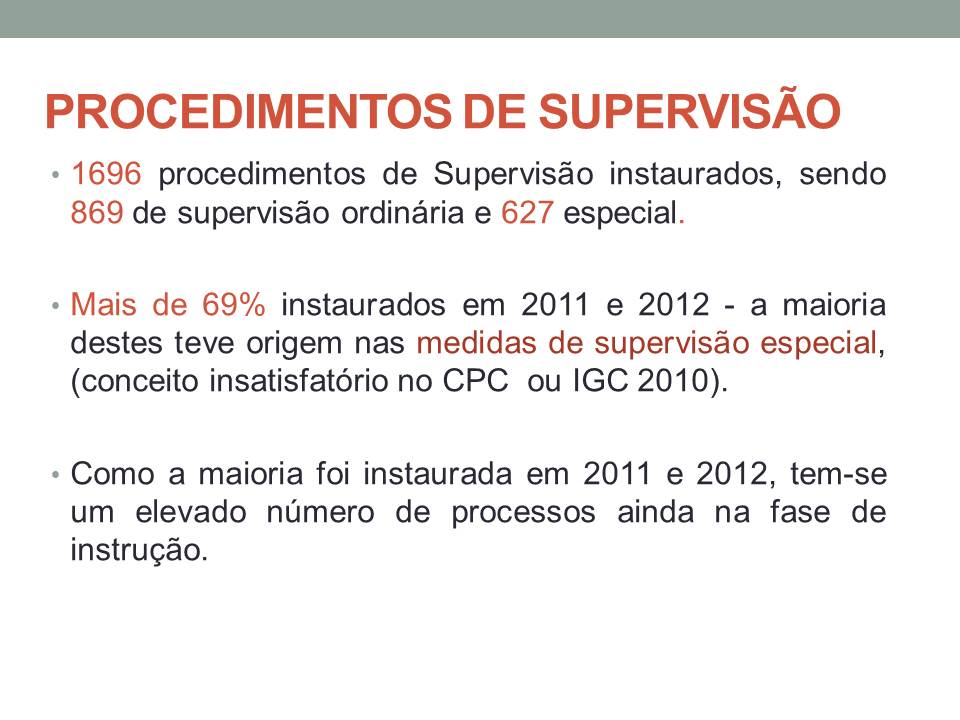 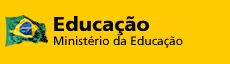 “Supervisão em IES e cursos superiores de EaD – elementos mais comuns que levam à instauração de  Processos”
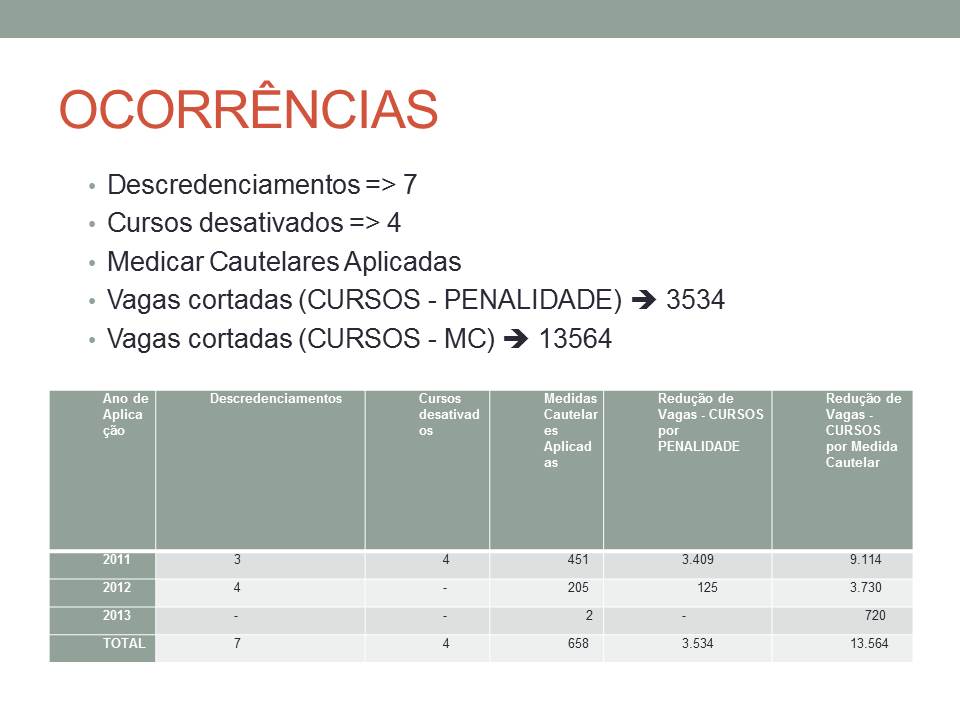 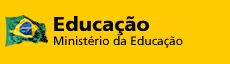 “Supervisão em IES e cursos superiores de EaD – elementos mais comuns que levam à instauração de  Processos”
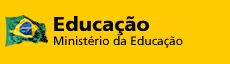 “Supervisão em IES e cursos superiores de EaD – elementos mais comuns que levam à instauração de  Processos”
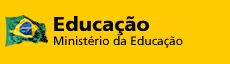 “Supervisão em IES e cursos superiores de EaD – elementos mais comuns que levam à instauração de  Processos”
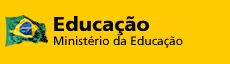 “Supervisão em IES e cursos superiores de EaD – elementos mais comuns que levam à instauração de  Processos”
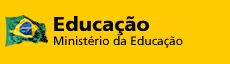 “Supervisão em IES e cursos superiores de EaD – elementos mais comuns que levam à instauração de  Processos”
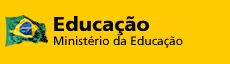 “Supervisão em IES e cursos superiores de EaD – elementos mais comuns que levam à instauração de  Processos”
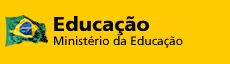 “Supervisão em IES e cursos superiores de EaD – elementos mais comuns que levam à instauração de  Processos”
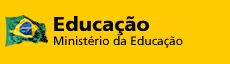 “Supervisão em IES e cursos superiores de EaD – elementos mais comuns que levam à instauração de  Processos”
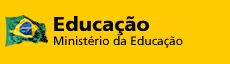 “Supervisão em IES e cursos superiores de EaD – elementos mais comuns que levam à instauração de  Processos”
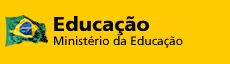 “Supervisão em IES e cursos superiores de EaD – elementos mais comuns que levam à instauração de  Processos”
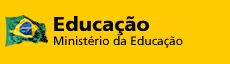 “Supervisão em IES e cursos superiores de EaD – elementos mais comuns que levam à instauração de  Processos”
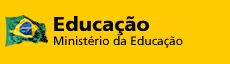 “Supervisão em IES e cursos superiores de EaD – elementos mais comuns que levam à instauração de  Processos”
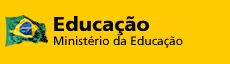 “Supervisão em IES e cursos superiores de EaD – elementos mais comuns que levam à instauração de  Processos”
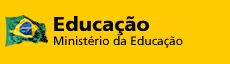 “Supervisão em IES e cursos superiores de EaD – elementos mais comuns que levam à instauração de  Processos”
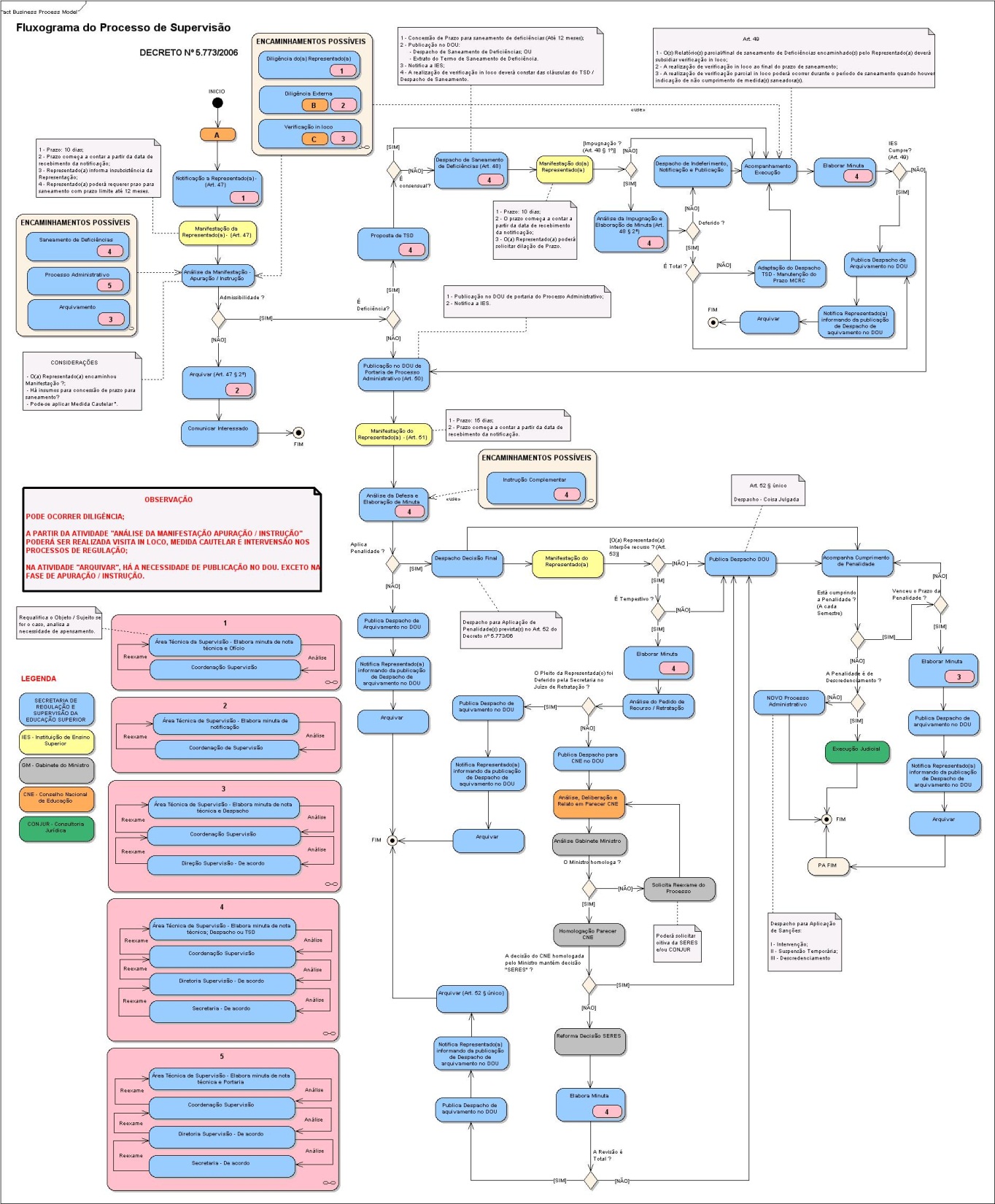